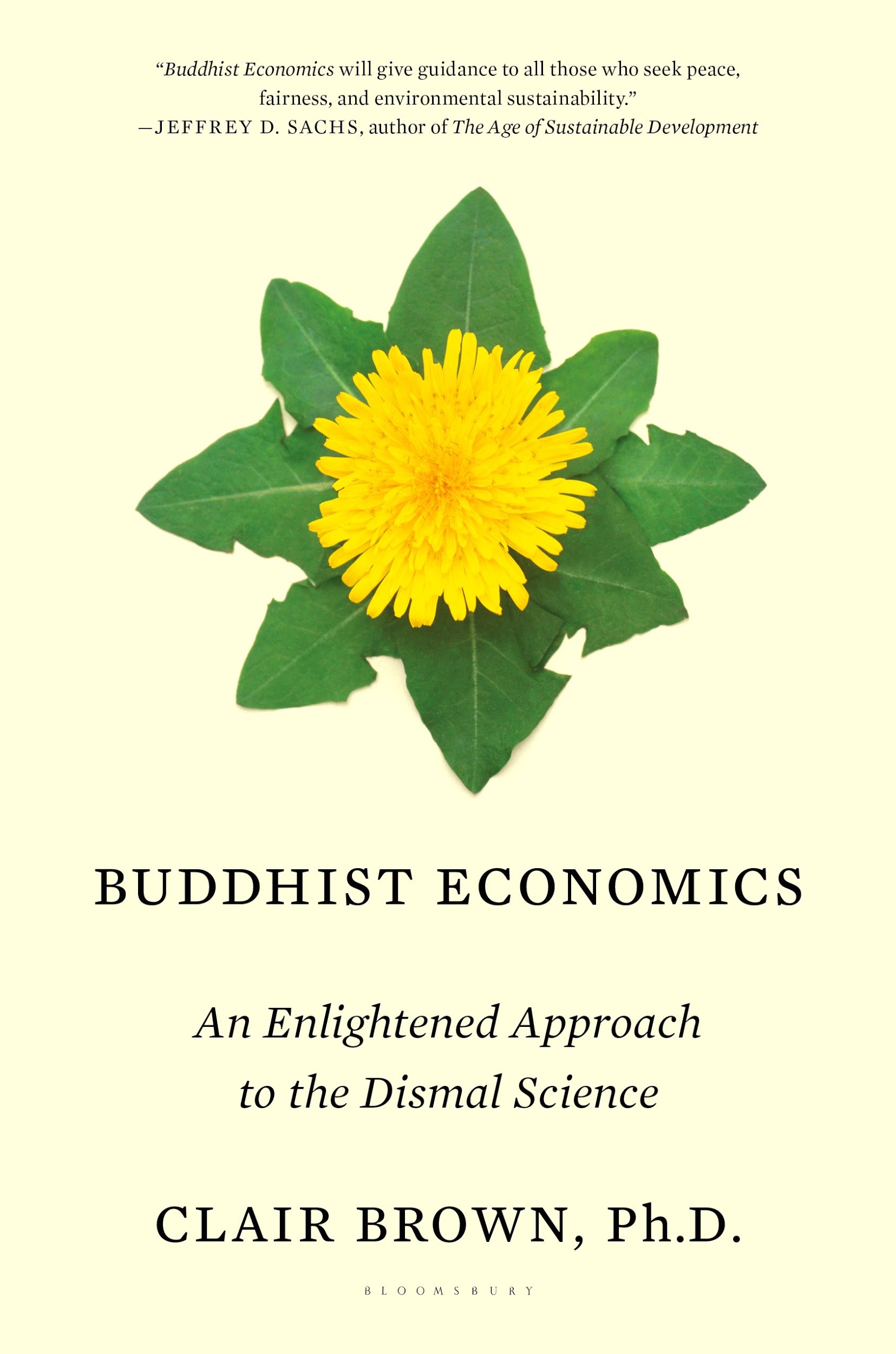 How Nations Create a Sustainable, Prosperous, Equitable Economy
CLAIR BROWN, University of California, Berkeley
LERA Panel, Jan. 4 2020
MOST CRITICAL PROBLEMS
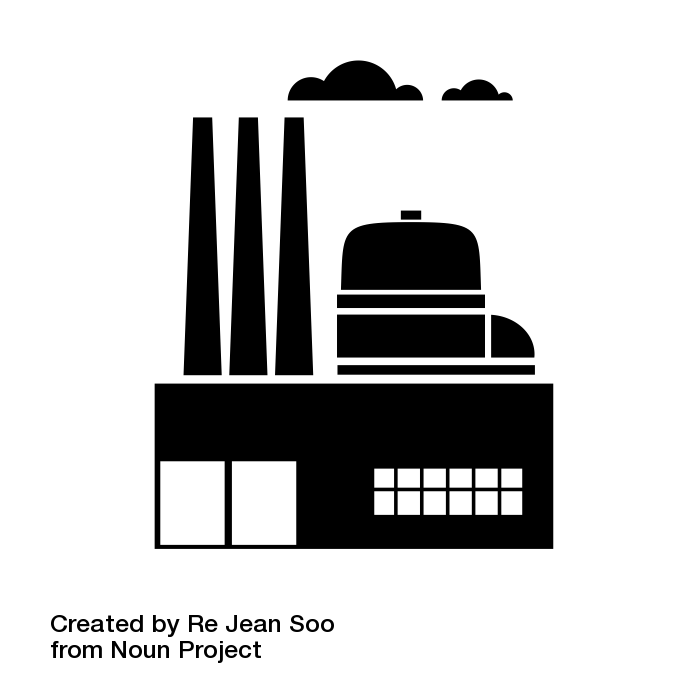 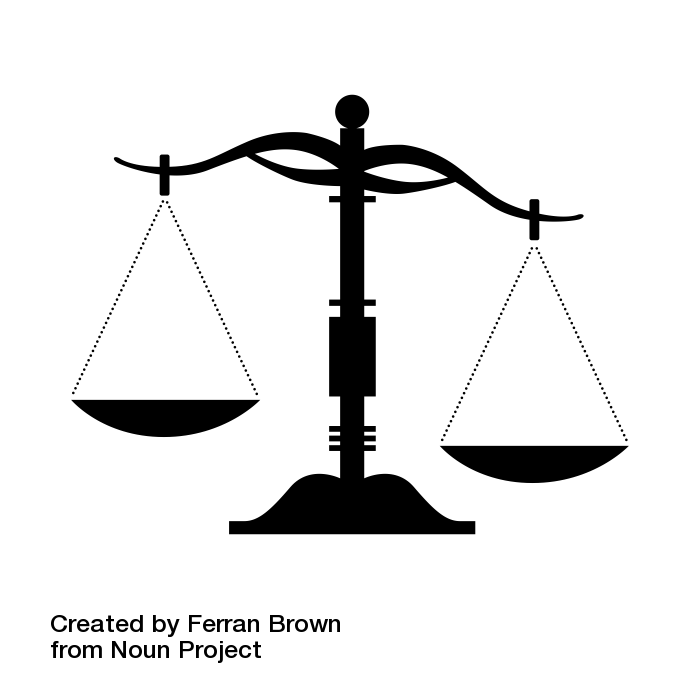 Inequality
Climate Change
Inequality reduces well-being
People feel worse off as inequality grows (invidious comparisons), so inequality requires higher personal consumption across income groups.

Well-being index worsens as income inequality increases across rich countries
Inequality and well-being index inversely related
3
Inequality and CO2 emissions go together
GDP growth has increased inequality—rich grab increased GDP
GDP growth has increased CO2 emissions
Our focus on GDP growth is creating catastrophe that will make planet uninhabitable for humans.
4
Is It Possible to Create an Economy that Cares for People and the Planet?
Green New Deal
5
Green New Deal:  Good Jobs in Sustainable Low-Carbon Economy
Policies to achieve specific goals:  
Shared Prosperity 
Good Jobs; Safety Net; Social Programs; Progressive taxes
Sustainable planetary systems
Roadmaps for renewable energy; regenerative agriculture
Reduce global suffering
UN SDGs

Sustainable Shared-Prosperity Policy Index (SSPI)
6
How to Create Change
All markets are structured: Who structures them?
Big Business for big profits (forget the common good)
Governments for the common good:
	Rules & incentives & institutions

https://www.project-syndicate.org/commentary/america-presidential-election-reform-capitalism-by-clair-brown-and-simon-sallstrom-2-2019-07
Role of Government
Rules, incentives structure markets, along with  social programs to achieve goals
 Regulations structure markets to expand access, support innovation & competition, provide decent jobs, protect the environment.
Decent Jobs:  living wages & hours, paid time off, worker health & safety, empower workers.

Govt plays leading role in transition to 
modern, low carbon, equitable economy.
Sustainable Shared-Prosperity Policy Index
Three Pillars with Categories (54 Indicators)
Sustainability: Ecosystem, Land, Waste, Greenhouse Gases
Market Structure:  Employment, Taxes, Property
Public Goods and Services:  Education, Health Care, Infrastructure, Rights, Public Safety, Global Role

Ranking of 50 Countries by SSPI Score
9
SSPI Ranking (2018) for 50 Countries (OECD+)
Top 5:  Sweden, Finland, Denmark, France, Austria 
Germany, Australia, Canada, UK in Top 12
USA is #36
Bottom 10 include Mexico, Turkey, Israel, South Africa, India, China
Employment Policy Variables
Unemployment Benefits (Coverage)
Workplace Safety (Fatalities)
Full-time Work Hours
Minimum Wage (% of Mean Wage)
Labor Force Participation
Paid Maternity Leave
Child Labor
Employment Policies:  Rankings
Top 4:  Austria (0.86), Germany, France, Finland
USA is #36 (0.55)
Mean  0.62 (0.30 to 0.86)
Relationship between SSPI and Performance Measures
Positive (sig) relationship with:

UN Human Development Index
UN Sustainable Development Goals
Social Progress Indicator, Legatum Prosperity Index, Cantril Ladder

NOT related to GDP per capita
Sustainability Policies: Weakest Pillar
Carbon Emissions Are Too High Across All Countries (Energy)
Waste Is Too High; Management of Waste Is Inadequate
Protection of Ground Water Inadequate (Agriculture)
GOAL: Support good life for all people.Health of Planet Must Be Top Priority.(Don’t imitate wasteful, conspicuous consumption of rich.)
15
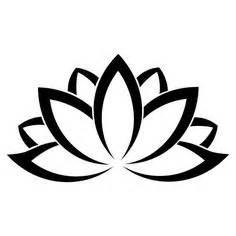 CLOSING THOUGHTS
We need political will and courage 
to protect the environment and
to promote justice, 
and courage to live with joy.
[Speaker Notes: Inequality is not essential to provide incentives. We must safeguard earth and pass on to future generations the earth as we have enjoyed it.

Countries have major control over their inequality and environmental degradation, and can “tax and transfer” and support social norms to create meaningful balanced lives in a sustainable equitable Buddhist economy.]
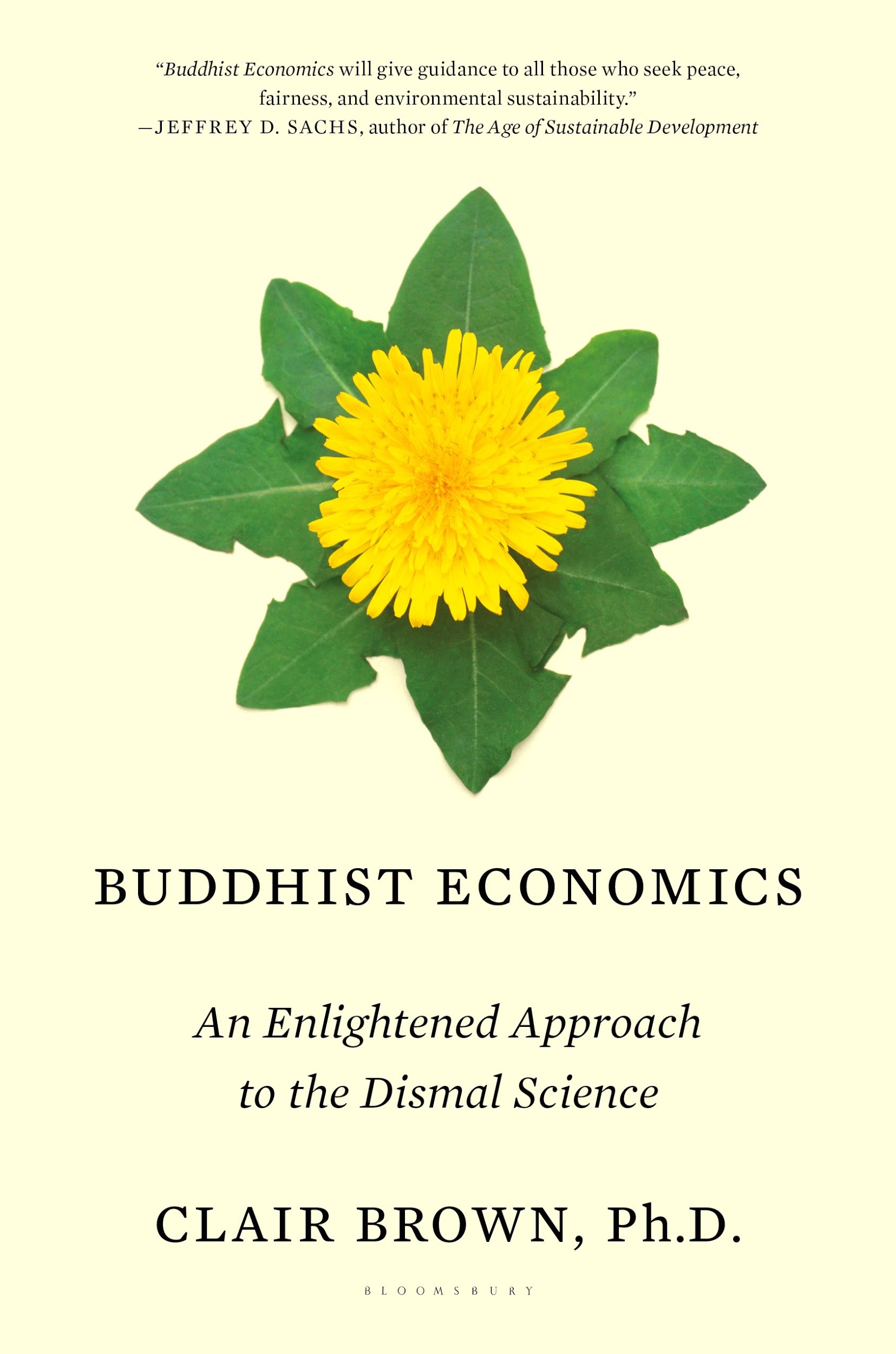 BUDDHIST ECONOMICS:
An enlightened approach to the dismal science
Clair Brown

Bloomsbury Press 
Buddhisteconomics.net
Gratitude to Priya Iyer (UCB 2014) for creating deck, to IRLE for financial support, and to friends around the world for insight and support.
[Speaker Notes: Insert photo of a flower here - preferably the same one as shown on the book cover]
SSPI:  Known Policies (already in place)
Reduce inequality, provide economic security and opportunity for all people.

Low-carbon Roadmaps show how to create modern sustainable economy with carbon-free energy, regenerative agriculture, and clean water.

UN Millennium Development Goals demonstrated how to reduce global hunger and poverty, and educate women and girls.
18